ЛЕКСИЧЕСКАЯ ТЕМА: «РЫБЫ»
1.Предложите ребенку отгадать загадку  и досказать словечко (щелкая мышкой после каждой загадки, проверьте правильность ответов).

2.Поупражняйте ребенка в согласовании числительных с существительными (один карась, два карася и т.д.)

3.Предложите ребенку выполнить пальчиковую гимнастику  «ТРИ РЫБКИ».

4. Предложите ребенку определить количество слогов в названиях рыб.

5. Предложите выучить стихотворение о золотой рыбке.
Кто рыбачит на рекеС длинной удочкой в руке?
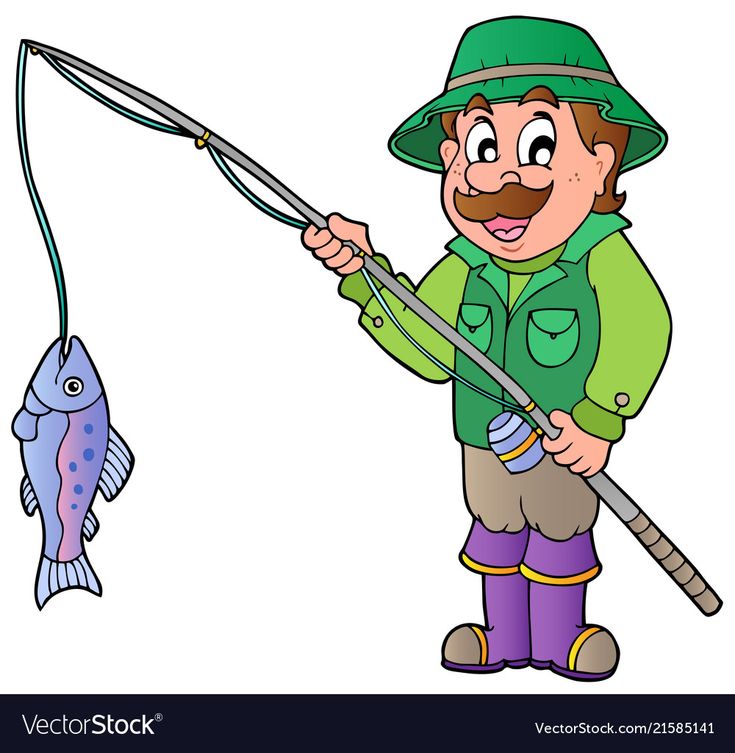 Ребята, помогите рыбаку узнать название рыб?
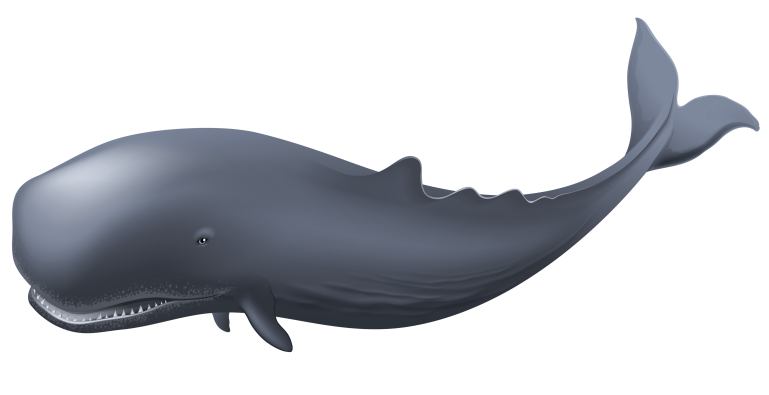 Дидактическая игра «Доскажи словечко»
(после каждой загадки ребенок щелкает мышкой и проверяет ответ)
Он, как дом, огромный,
Но спокойный, скромный.
В море ест и в море спит –
Так живёт на свете … (кит).
 
*****
Настоящий он циркач –
Носом отбивает мяч.
Знает и француз и финн:
Любит поиграть … (дельфин).
 
*****
Эта рыба – хищник злой,
Всех проглотит с головой.
Зубы показав, зевнула
И ушла на дно … (акула).
 
*****
Спит, свернувшись колесом,
Под корягой, в речке …(сом).
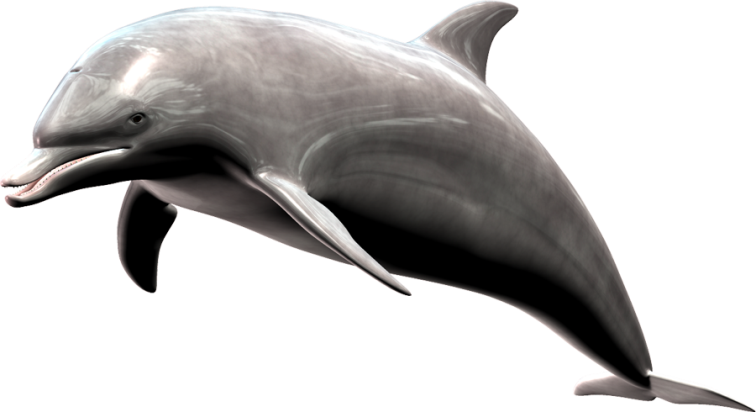 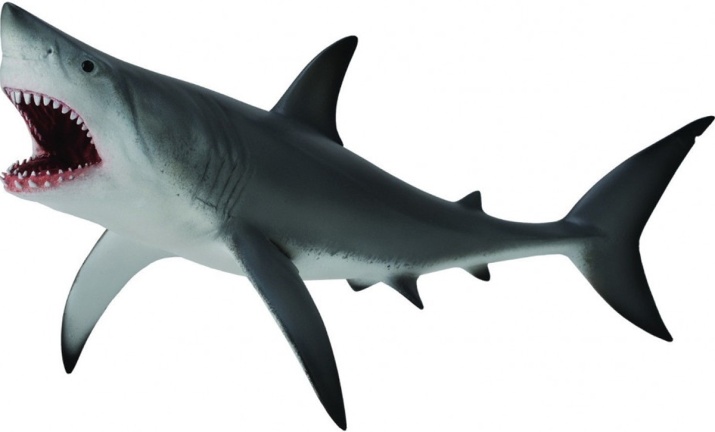 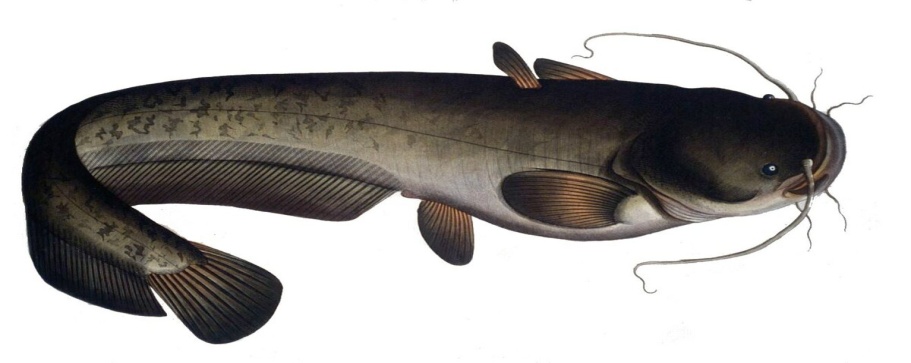 Ребята, отгадайте, какая рыбка на крючке у рыбака.
На рыбалку мы ходили,Рыбу дружно все удили.Свой рассказ ты как не крась,Но ловился лишь … .

 Помогите ему сосчитать свой улов от 1 до 10: один карась, два карася и т.д.
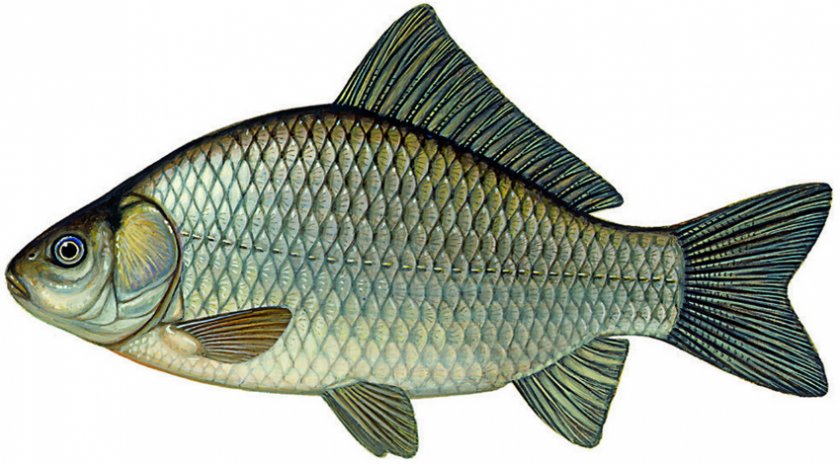 1     2     3     4    5    6      7      8     9     10
Пальчиковая гимнастика «Рыбки»
Три маленьких рыбки   
 Играли в реке,
 (  Руки волнообразно плывут друг навстречу другу)
Лежало большое            
Бревно на песке,      
 ( Руки прижаты друг к другу; переворачиваем их с боку на бок)
 И рыбка сказала:  
“Нырять здесь легко!”
(Ладони сомкнуты, чуть округлены. Выполняются ими "ныряющее" движение)
 Вторая сказала:                 
“Ведь здесь глубоко”
(  грозить пальчиком)
А третья сказала:     
 “Здесь крокодил!
Плывите скорей,
(Запястья соединены; ладони раскрываются и соединяются )
Чтобы не проглотил!”      
  ( Спрятать руки за спину)
Ребята, а теперь  предлагаю вам стать рыбаками. Разложите рыбок по ведеркам: если в названии рыбы один слог – в синее ведро, если два – в красное.
1 . СОМ
2. ЩУКА
3. ЛЕЩ
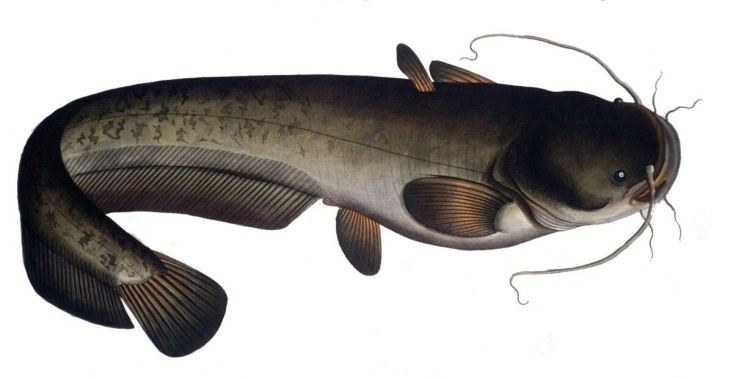 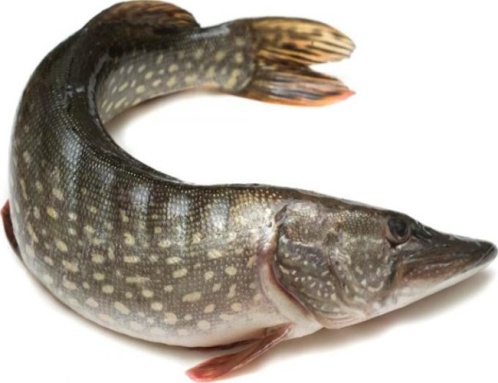 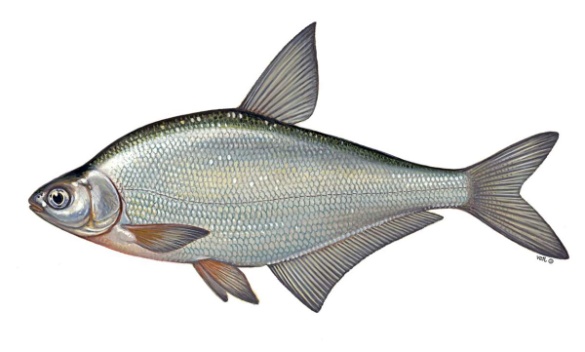 4.  ОКУНЬ
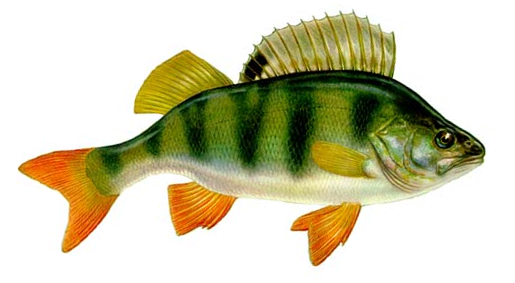 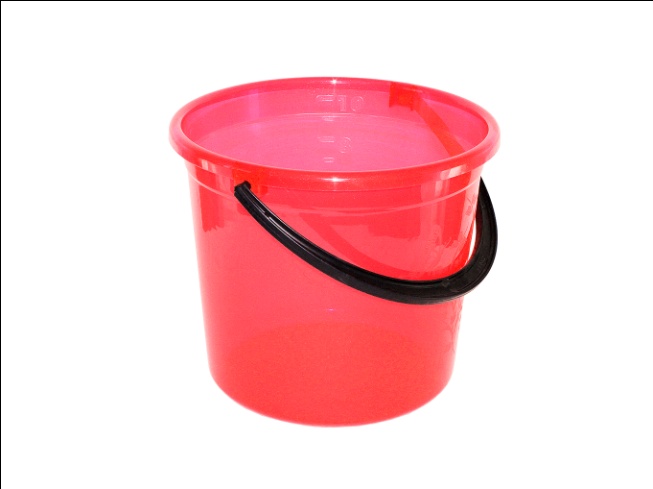 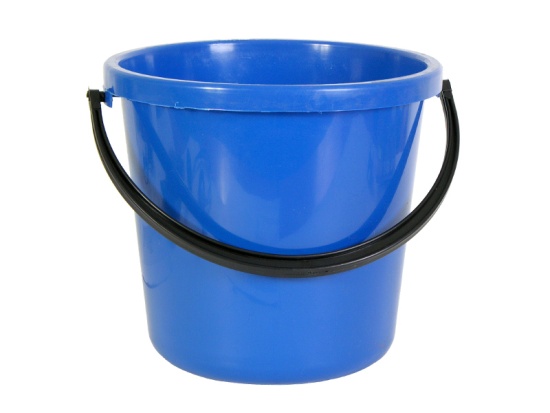 Рубрика: « Учим вместе с мамой»

У меня в аквариуме
Золотая рыбка,
Я смотрю на рыбку,
Говорю с улыбкой:
«Может, ты – волшебная,
Может, не простая,
Раз зовут тебя все люди
Рыбка золотая?» 
Хвостиком колышет,
Смотрит не мигая,
Ничего не отвечает
Рыбка золотая.
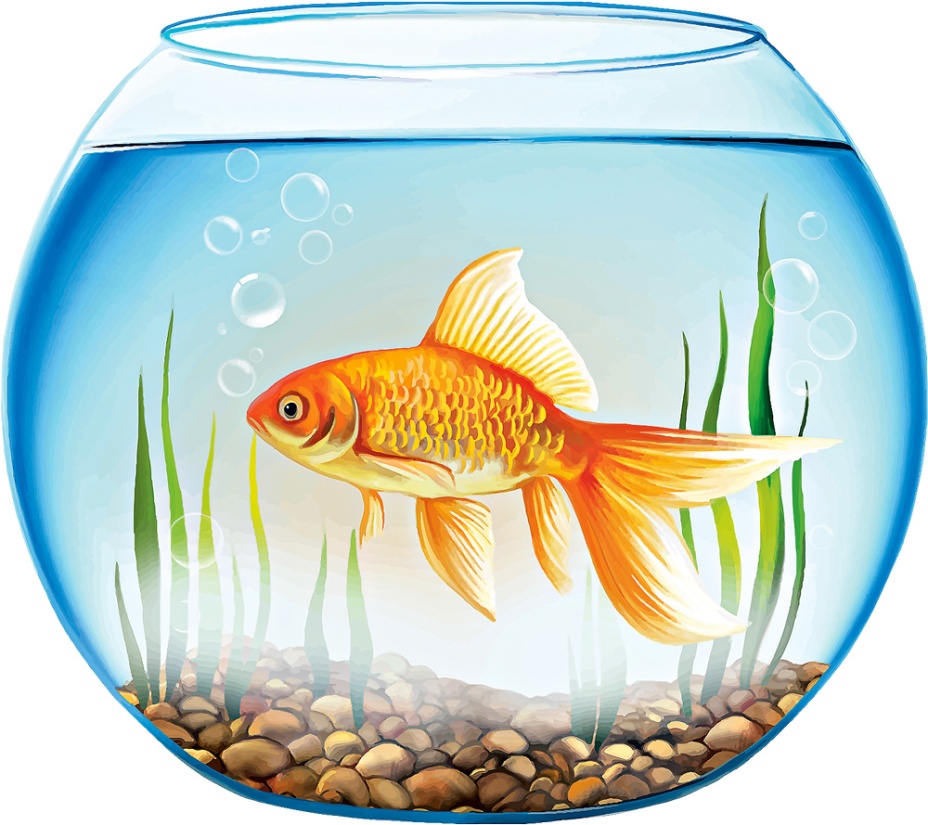